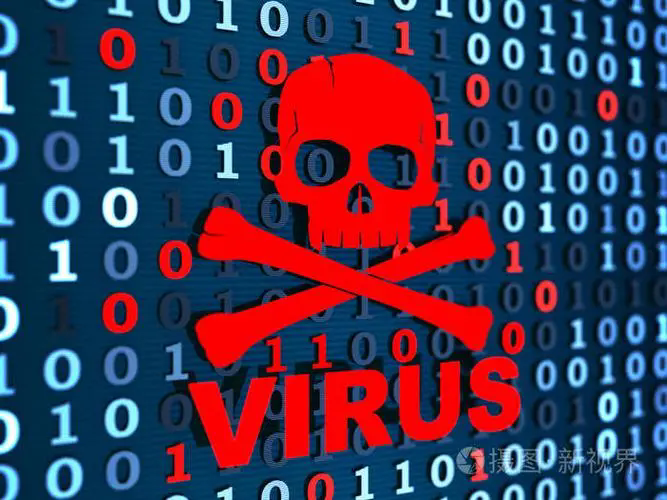 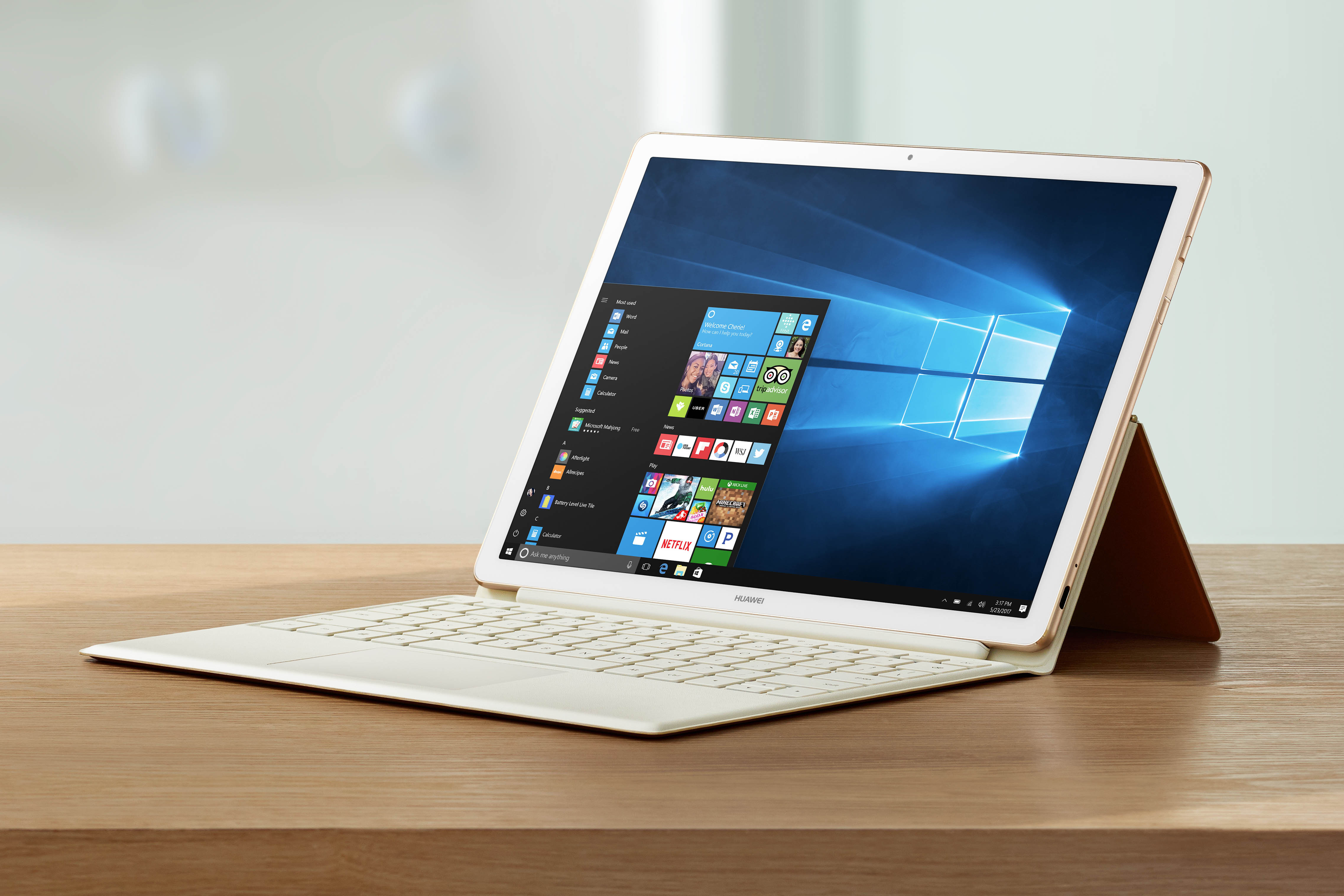 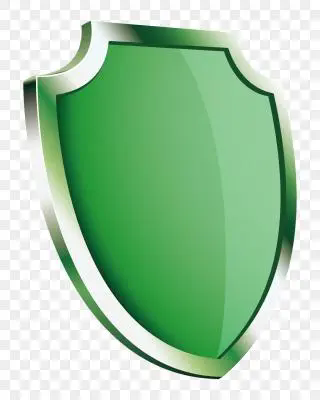 小心网络陷阱   保护自身安全